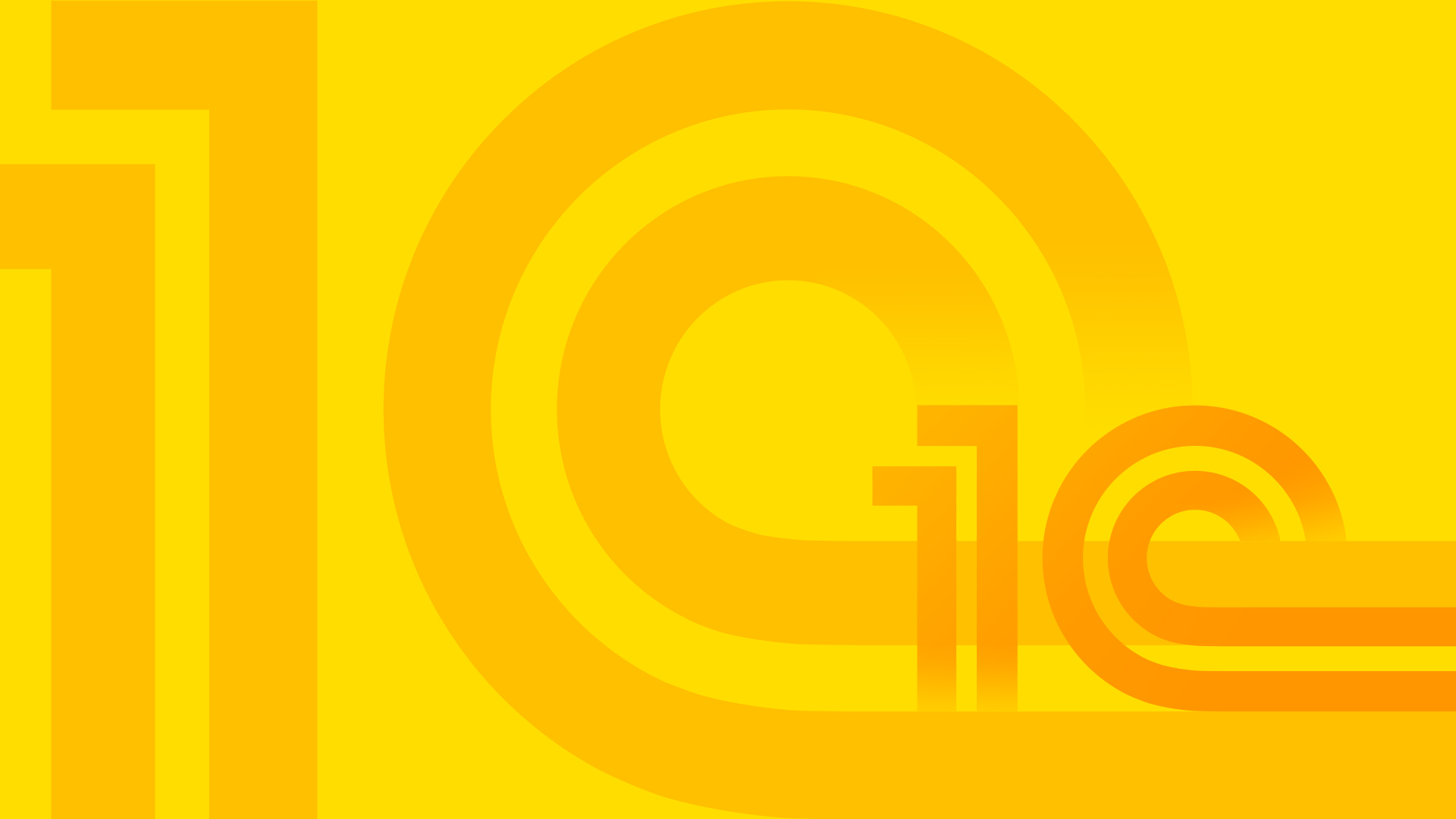 Открытая система решений для малого ритейла
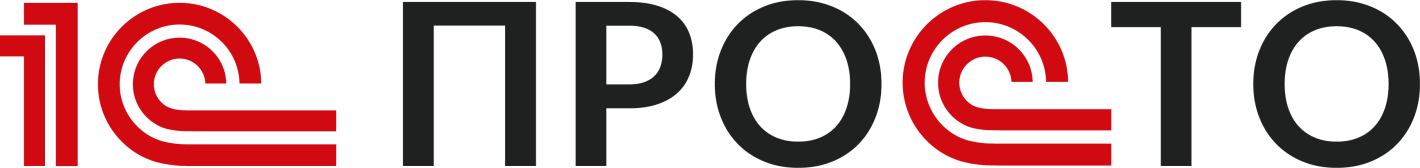 31 октября 2019
Дмитрий Шустерняк
О чём сегодня будем говорить
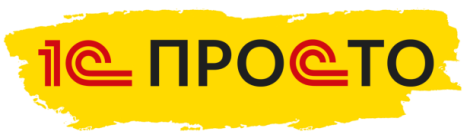 1С-Просто – что это такое, для кого и, главное - зачем?
1С:Касса 2.0 в облаке и в «коробке» – возможности и позиционирование.
1C:Касса vs 1C:Розница.
Дешёвое рабочее место: 1С:Касса, ноутбук с Win 10 PRO – всего за 16 тыс.
1С:Мобильная касса v3 – чего от неё ждать?
Не только программные продукты. Новый сайт, youtube-канал, википедия предпринимателя, печатные материалы.
1С-Просто – перспективы развития.
Отвечаем на ваши вопросы.
Малый ритейл: кто они и сколько их?
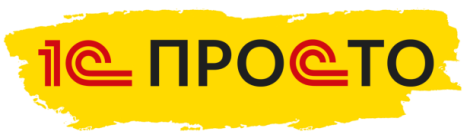 «Малый ритейл» – размытое понятие. Это и микро-бизнес и довольно крупные предприятия.
Фискальные
регистраторы
1,7 млн.
Смарт-
терминалы
700 тыс.
Поговорим о совсем маленьких: 1 касса, 1-2 рабочих места в магазине, 1 или несколько торговых точек
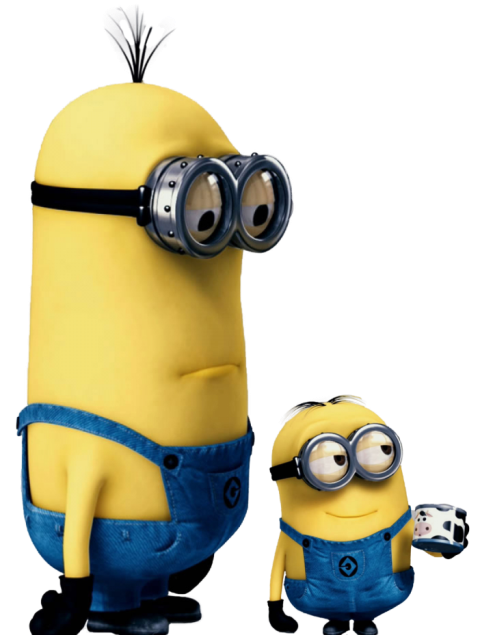 Автономные
кассы
800 тыс.
К категории «сверхмалого» бизнеса относится около 1 млн предпринимателей. Игнорировать их нельзя.
Как сделать всем хорошо?
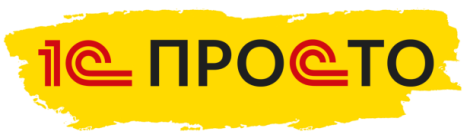 Крупные сети
 0,5 млн
Средний и малый ритейл
1,7 млн
«Сверхмалый» ритейл
 1 млн
Малый бизнес: Я хочу, чтобы всё было просто, быстро и дёшево.
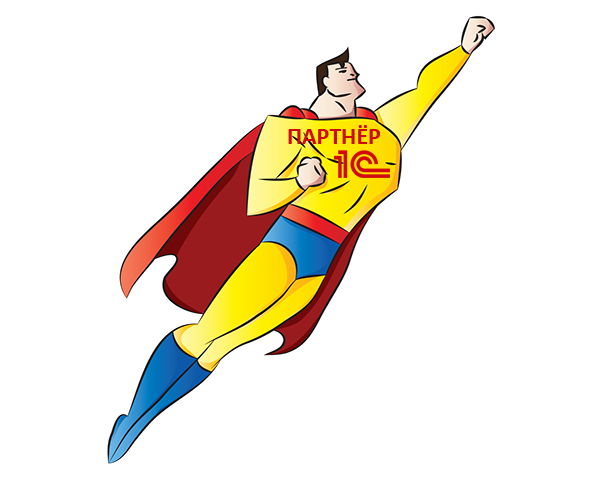 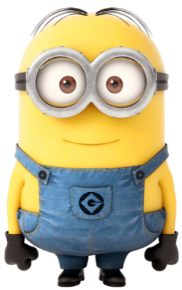 Партнёр 1С: А я хочу, чтобы дешёвые внедрения не  отнимали у меня ресурсы
Решение №2

Сделать решение на базе платформы 1С, которое было бы:

ПРОСТО внедрить и освоить 
ПРОСТО поддерживать
ПРОСТО расширять
Решение №1 (самое простое)

Продать клиенту автономную кассу или смарттерминал. 

Мало пользы для клиента. 
Мало прибыли для партнёра. 
Мало перспектив развития.
Как сделать, чтобы было просто?
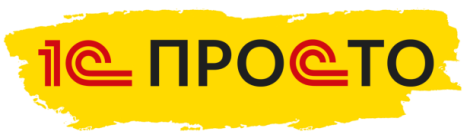 Простой интерфейс
Убрать всё лишнее, спрятать редко используемое.
Простой язык
Научимся говорить с пользователем без терминов.
Простые бизнес-процессы
Изменение цены товара не в 8 действий, а в 3 (открыть, изменить, закрыть).
Простые настройки
Максимум настроек по умолчанию. Автоматическая настройка где возможно.
Простая инфраструктура
Облачные сервисы, но обязательная возможность работы в офлайне.
Простой функционал
Одна группа функций – одно приложение. Для более сложных задач есть другие продукты.
Простой обмен данными
Это возможно в облаке – меньше проблем с конфликтами версий, пользователи не изменяют конфигурации.
Простые объяснения
Развитая система подсказок, видеороликов, FAQ.
Открытая система 1С-Просто
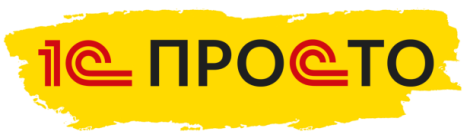 Десятки решений от «1С» и наших партнёров
Интернет-торговля
1С-UMI
Расширенный учёт
1С:УНФ
Бухгалтерия
1С:БизнесСтарт
ЭДО
1С:Клиент ЭДО
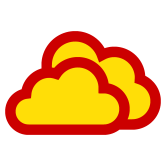 Обновлённый облачный 
интернет-сервис 1С:Касса v2.0
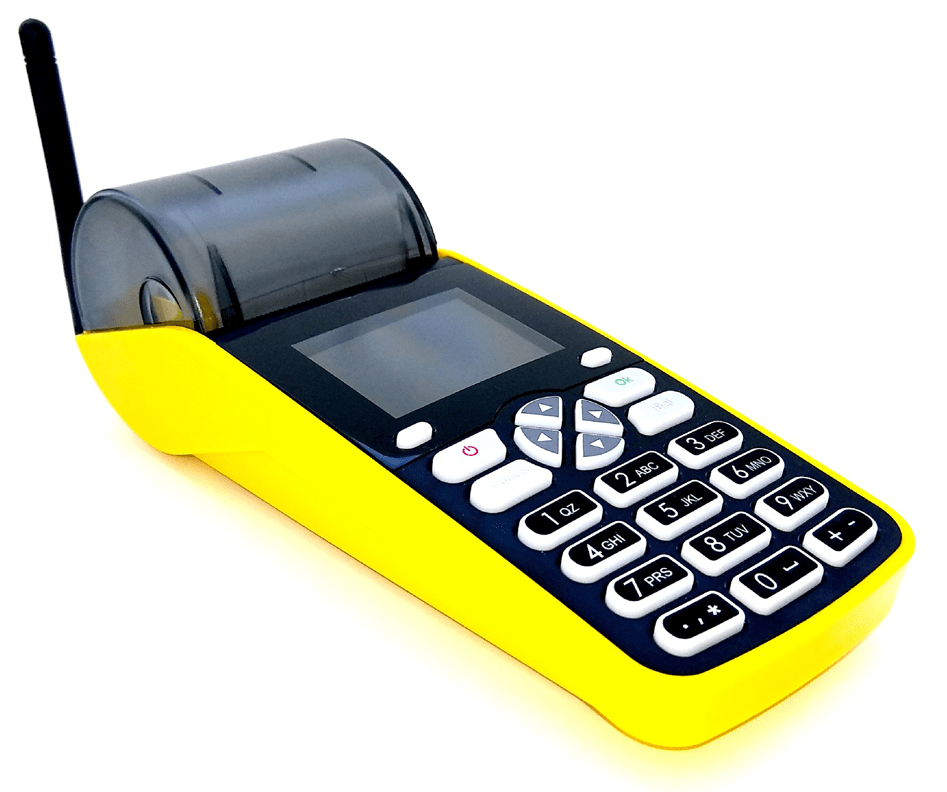 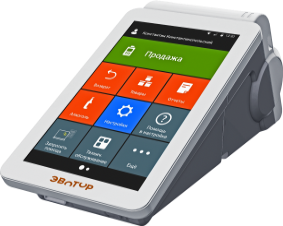 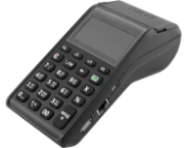 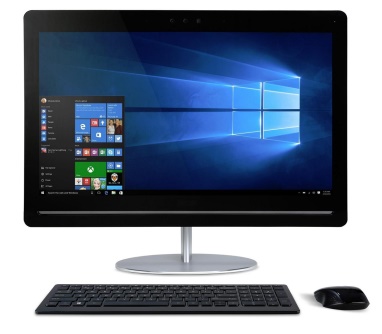 1C:Касса на ПК
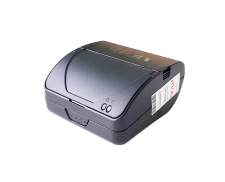 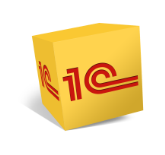 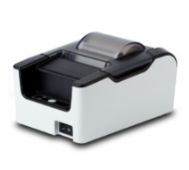 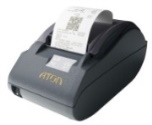 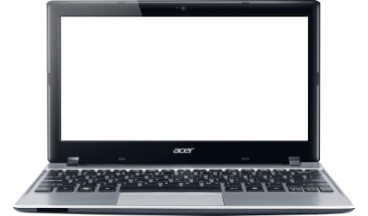 1C:Касса тонкий клиент
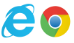 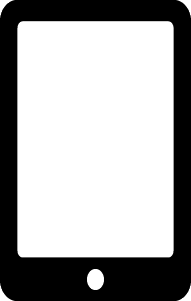 1C:
Мобильная касса v3
Открытая система 1С-Просто – для кого?
(описание целевого клиента)
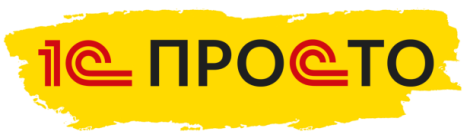 Одно (реже – 2) рабочее место кассира в торговой точке, возможно дополнительное рабочее место менеджера/владельца.
У одного владельца может быть несколько торговых точек.
Первичная автоматизация, ранее учёт вёлся в тетрадке или в Excel.
Может быть курьерская доставка или даже простой интернет-магазин.
Малый бюджет автоматизации. Внедрение 1С:розница или 1С:УНФ не рассматривается клиентом или невыгодно для партнёра.
Интернет-сервис 1C:Касса 2.0 – это просто
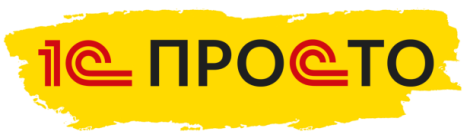 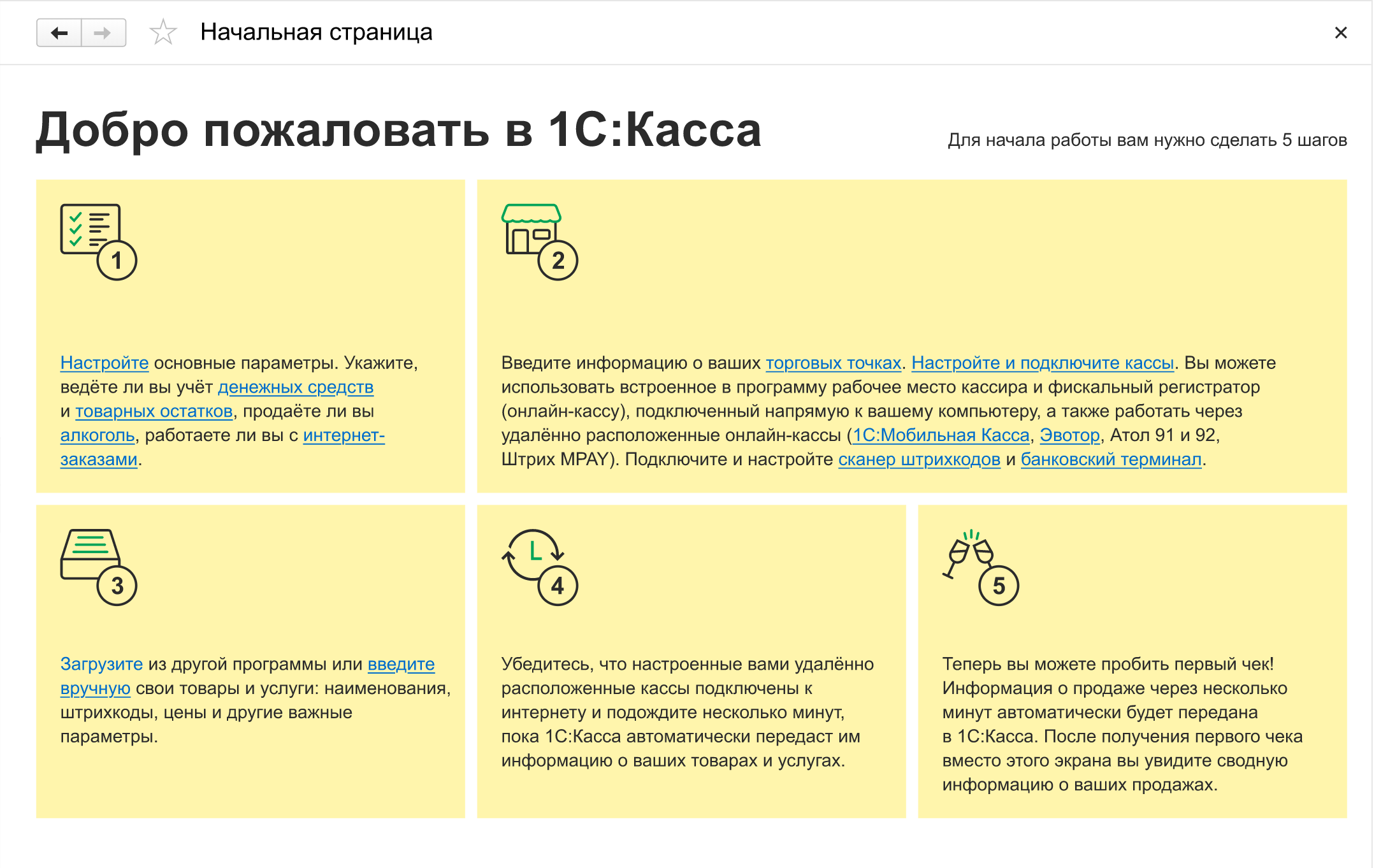 Рабочее место кассира
Подключение удалённых внешних касс
ЕГАИС и маркировка
Учёт остатков и денег по торговым точкам
Импорт заказов из интернет-магазинов
Обмен данными с 1С:Клиент ЭДО
Обмен данными с другими приложениями 1С по ED
Интернет-сервис 1C:Касса 2.0 – это просто
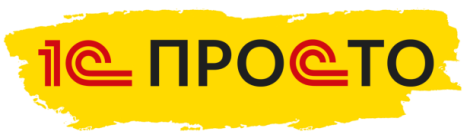 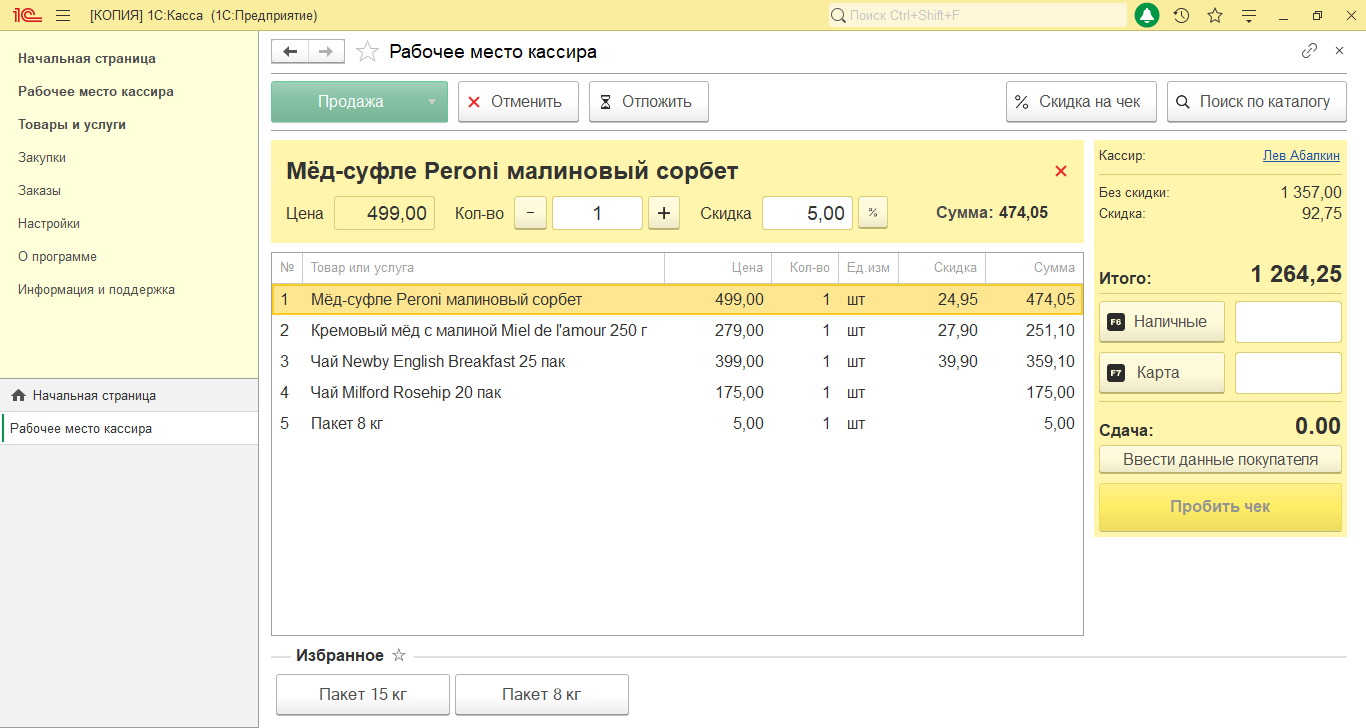 Переработанный дизайн основных форм
Простой язык
Простые меню
Простые бизнес-процессы
Минимум настроек
Интернет-сервис 1C:Касса 2.0 – это просто
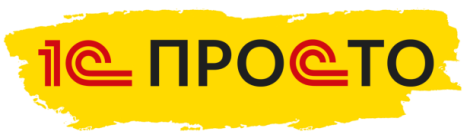 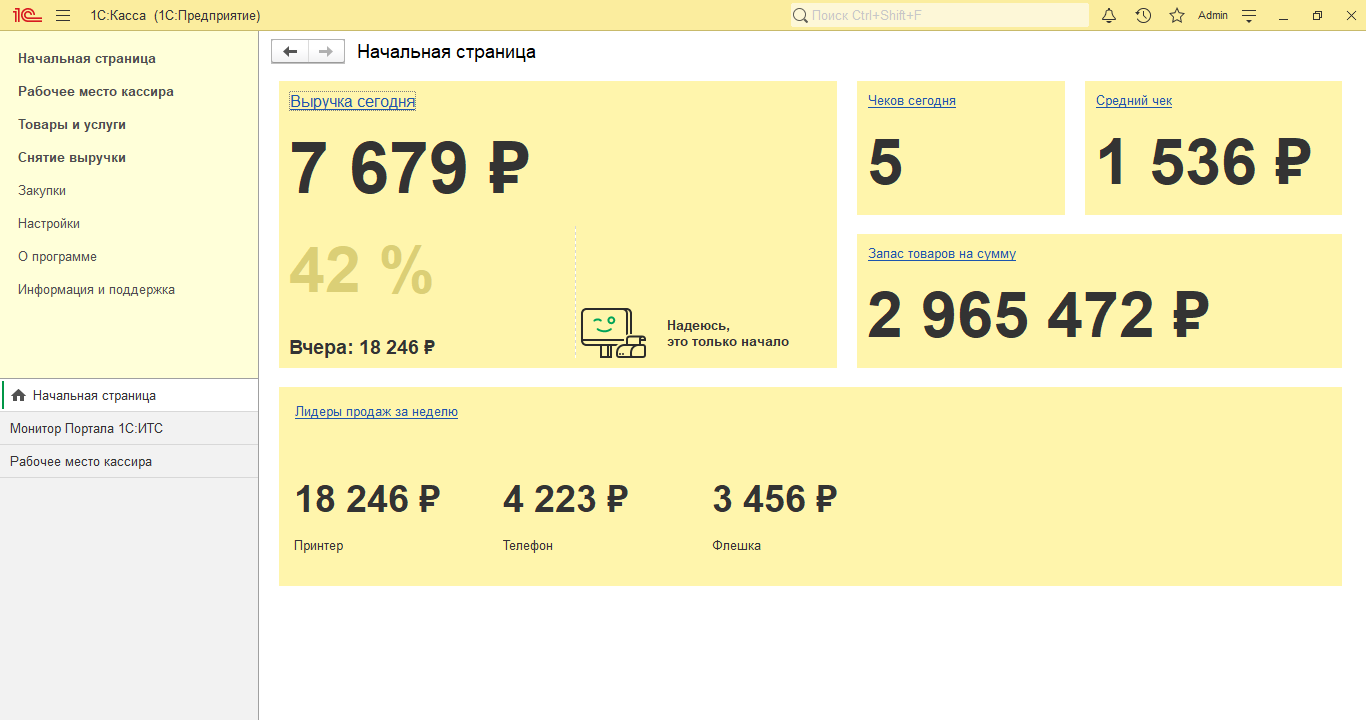 Интернет-сервис 1C:Касса для Эвотор
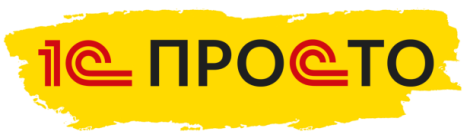 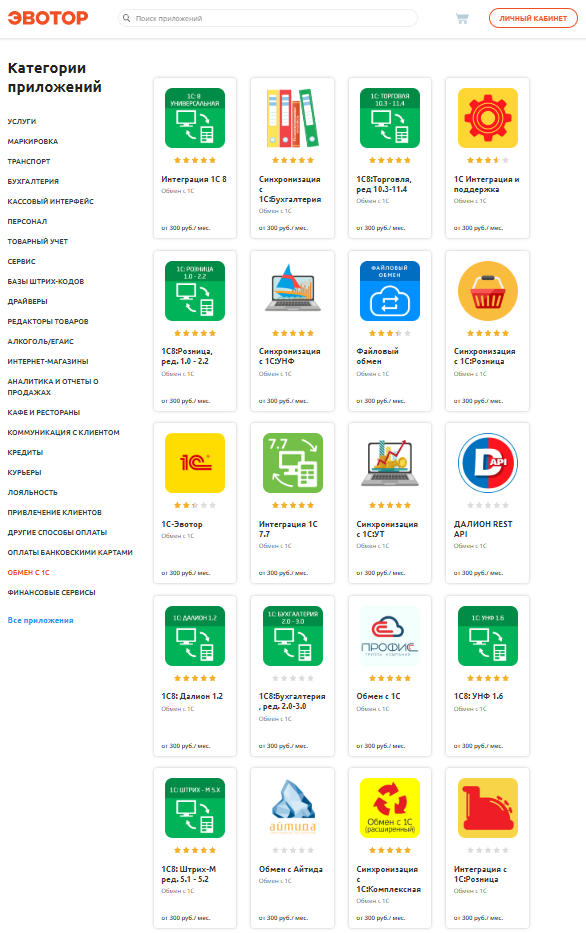 В России работает более 0,5 млн Эвоторов. Несмотря на это, сейчас 1С сама по себе, а Эвотор – сам по себе. А тем временем в разделе «Обмен с 1С» магазина приложений Эвотор – уже 49 сервисов…
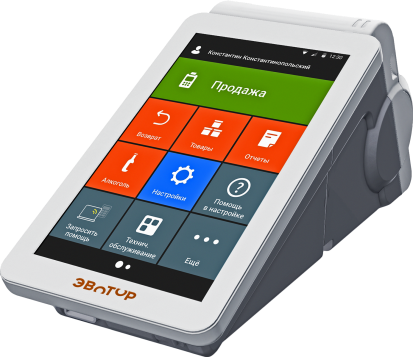 В начале ноября интернет-сервис «1С:Касса для Эвотор» будет напрямую доступен в магазине  приложений Эвотор. Дополнительные сервисы для обмена с этой версией 1С:Касса будут больше не нужны
1C:Касса локальное приложение для ПК
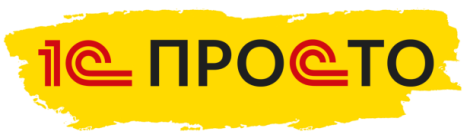 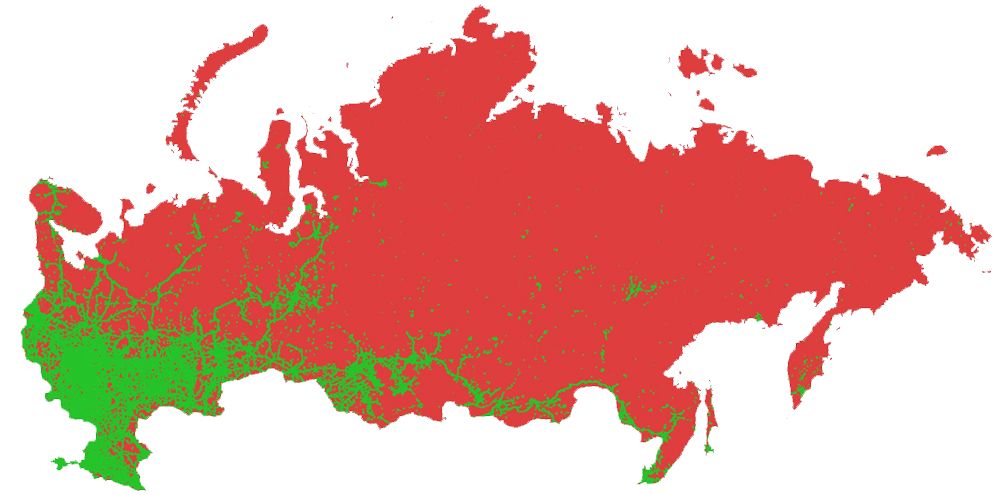 Проблема 1: Стабильный интернет для работы в облаке пока есть не везде.
Проблема 2: Многие пользователи не в восторге от идеи абонентской платы.
Покрытие РФ
сотовой связью 
около 15%
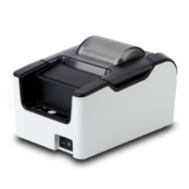 РЕШЕНИЕ: локальная версия 1С:Касса (приложение для ПК)
Без обязательной абонентской платы.
Для работы не нужен постоянный доступ в Интернет
Все данные хранятся локально
Возможность подключения дополнительных внешних касс Эвотор
Обмен данными с внешними приложениями и интеграция в систему 1С-Просто
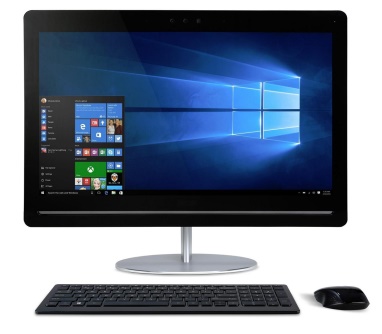 1C:Касса на ПК
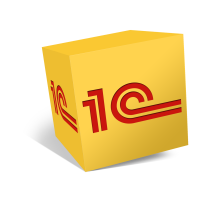 1C:Касса 2.0 – тарифы
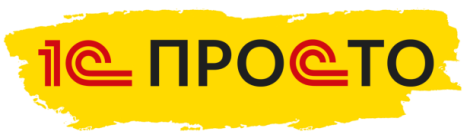 1C:Касса 2.0 – тарифы
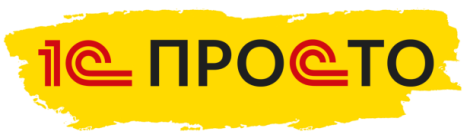 1C:Касса 2.0 – это дёшево
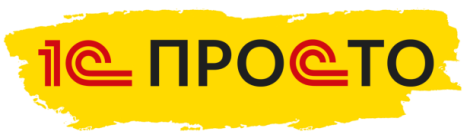 Локальное приложение для ПК – 3300 рублей «вечная» лицензия
Базовый тариф – бесплатно до 01.01.2022. 1 касса, 1 пользователь, 1 сессия
Спасибо вам, люди 
Стандартный тариф – 250 руб/мес. 1 касса, 5 пользователей, 5 сессий
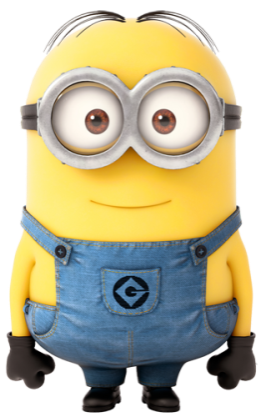 Расширенный тариф – 400 руб/мес. 1 касса, 10 пользователей, 10 сессий. Триал 30 дней.
Дополнительная касса (к любому тарифу) – 100 руб/мес. +1 касса, +3 пользователя, +3 сессии
А почему тогда не 1С:Розница?
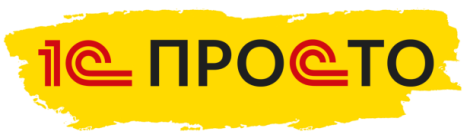 Главное преимущество 1С:Розница – функционал, которого нет и не будет в 1С:Касса:

Широкие возможности кастомизации и настройки.
Технология РИБ.
Вид номенклатуры, виды цен и т.д.  - общие параметры для похожих позиций, что позволяет легко работать с большой номенклатурой.
Свойства товаров, комплекты.
Сложные скидки и маркетинговые акции, сложные накопительные скидки. 
Развитая аналитика и отчёты.
Управление складом и запасами.
Недостатки 1С:Розница для микро- бизнеса:

Настройка требует времени.
Очень сложная в освоении новичком.
Избыточный функционал для микро-бизнеса.
Сложные бизнес-процессы для микро-бизнеса (поменять цену – 8 действий).
Требует довольно мощного компьютера, на Атоме не работает.
А как с маркировкой?
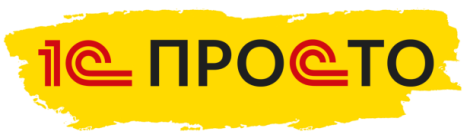 Реализация маркированного товара осуществляется в 1С:Касса, 1С:Мобильная касса или на удалённо подключаемых кассах (Эвоторы, Ньюджеры Атол, Штрих MPAY)
Приёмка маркированного товара осуществляется в облачном сервисе 1С:Клиент ЭДО (бесплатно при приёмке документов и отправке до 5 пакетов документов в месяц)
Данные из поступающих в 1С:Клиент ЭДО универсальных передаточных документах будут автоматически загружаться в интернет-сервис 1С:Касса.
А если это мини-сеть?
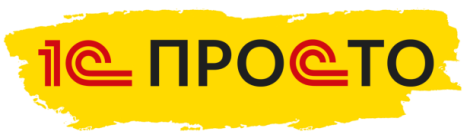 Мастер-база в интернет-сервисе 1С:Касса
Рабочие места кассиров в торговых точках мини-сети на базе ньюджеров Атол, Штрих MPAY, Эвоторов, 1С:Мобильная касса, а также работа с любыми кассами через тонкий клиент.
Приёмка товаров в торговых точках при наличии более-менее стабильного Интернета – через интернет-сервис 1С:Касса (в браузере или через тонкий клиент)
Если Интернет нестабилен – установка в торговых точках компьютеров с «1С:Касса приложение для ПК». Автоматический обмен с интернет-сервисом 1С:Касса ожидается в следующем релизе.
А можно ли 1С:Касса использовать как РМК для «больших» приложений 1С?
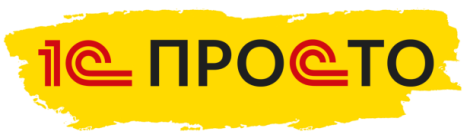 Можно.
Но не нужно. 
Причина: для полноценного рабочего места кассира в 1С:Касса слишком урезанный функционал. Удобство использования не компенсирует отсутствие важных для среднего и крупного бизнеса функций	- полноценной системы лояльности, свойств товаров и т.д.
1C:Касса – для маленьких. А сделанные наработки по пользовательским интерфейсам будут использоваться и в «больших» приложениях 1С.
Дешёвое рабочее место
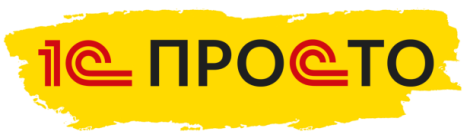 Если на рабочем месте нужна только касса – лучшее всего смарттерминал. Но если нужно работать с накладными, УПД, ЭДО, таблицами, интернетом – нужен БОЛЬШОЙ экран.
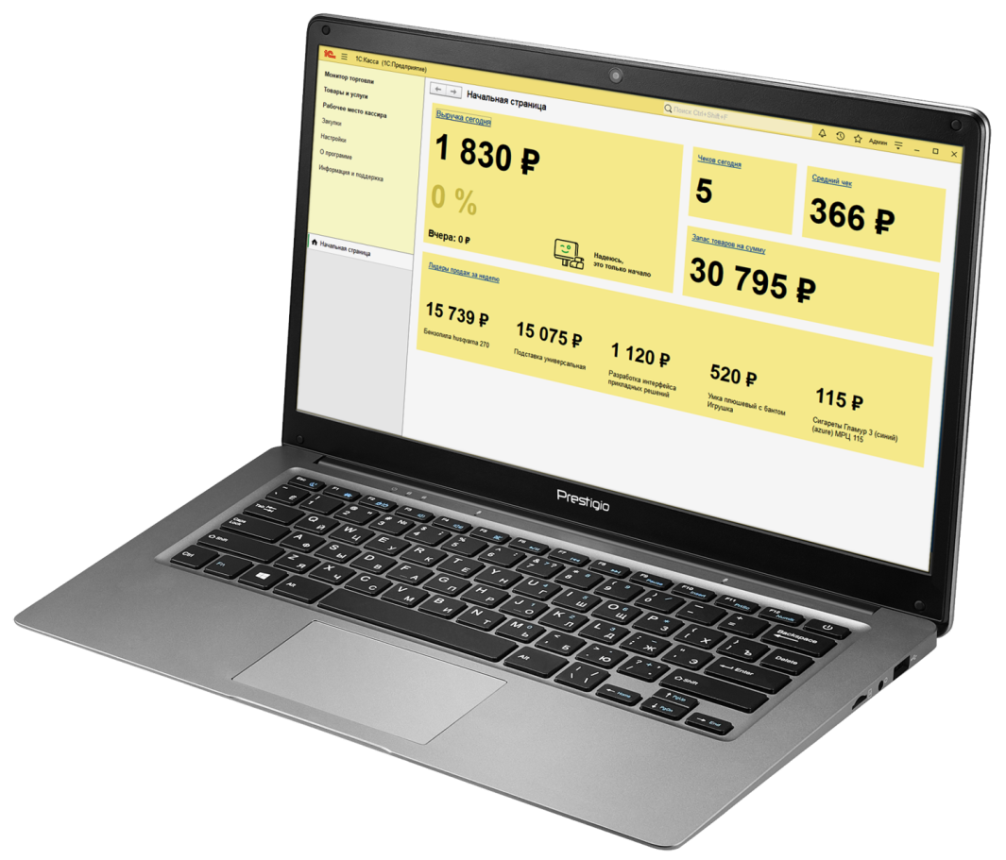 Prestigio SmartBook PSB141C03-1C (по заказу 1С) – 14” экран, Intel Atom z8350 (4 ядра), ОЗУ 4 Gb, eMMC 64 Gb – достаточно для работы 1С:Касса, офиса, фильмов, интернета. WiFi, BT, 2xUSB, microSD, аудио, mini HDMI 
Windows 10 PRO преднастроенная, обновления отключены.
Лицензия «1С:Касса приложение для ПК» в комплекте
16 000 рублей за комплект
24 900 за комплект с Атол 30Ф (без ФН)
Тонкий и лёгкий
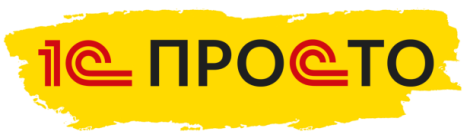 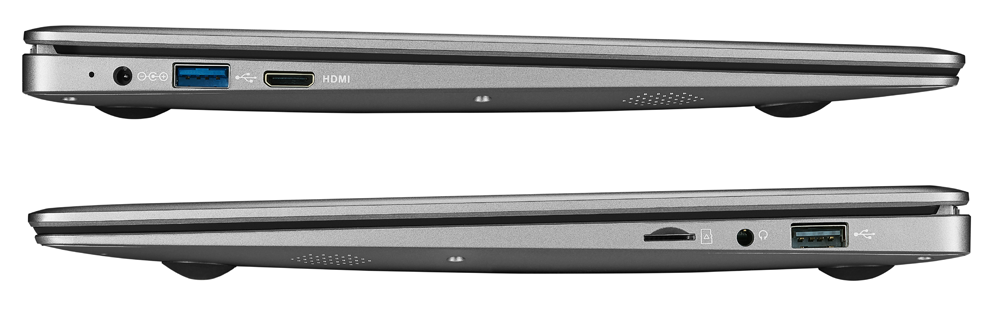 Всё уже настроено – просто включите
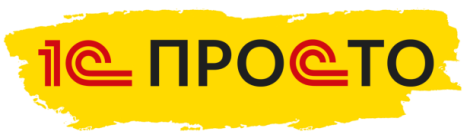 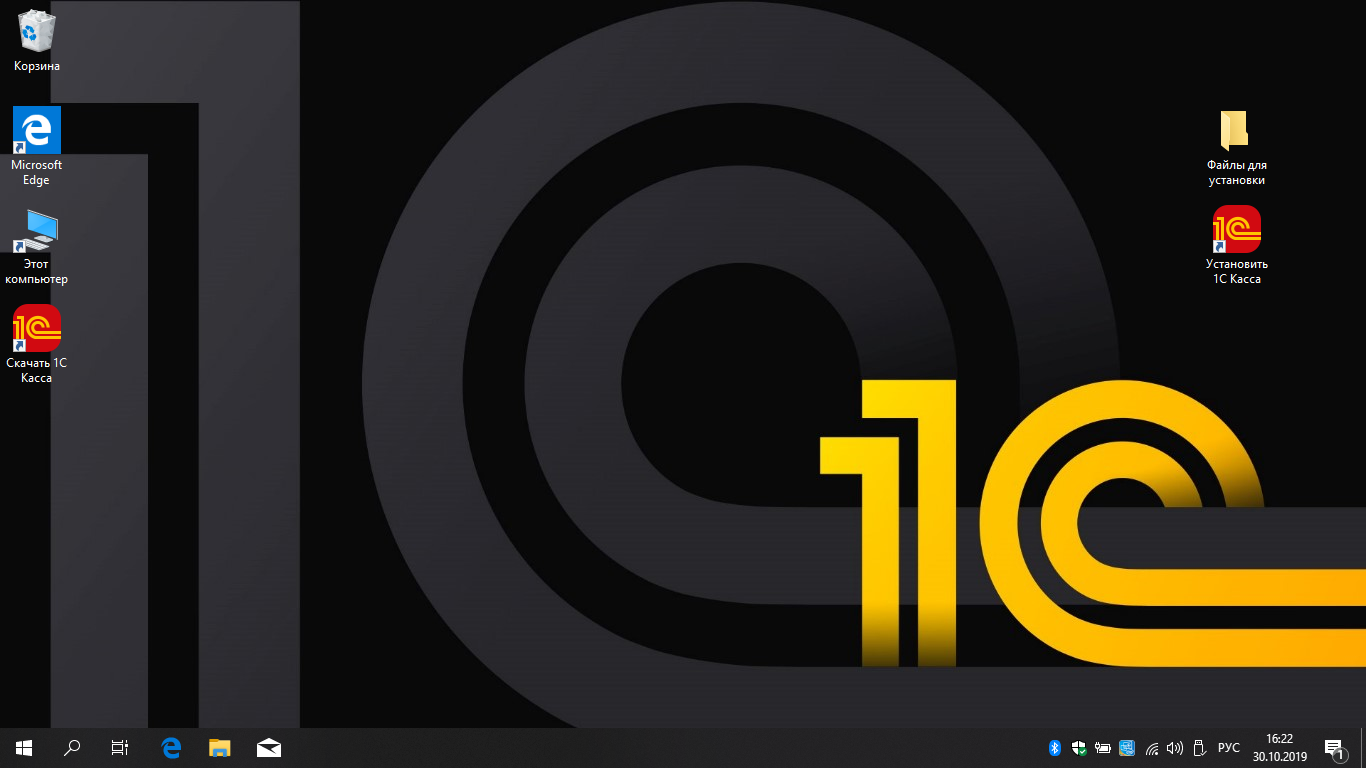 Гарантия 1 год в сервис-центрах Prestigio. Не забудьте заполнить гарантийный талон.
Автоматизация магазина – за час
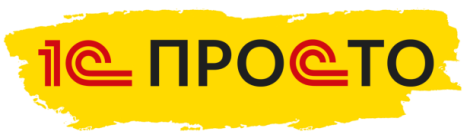 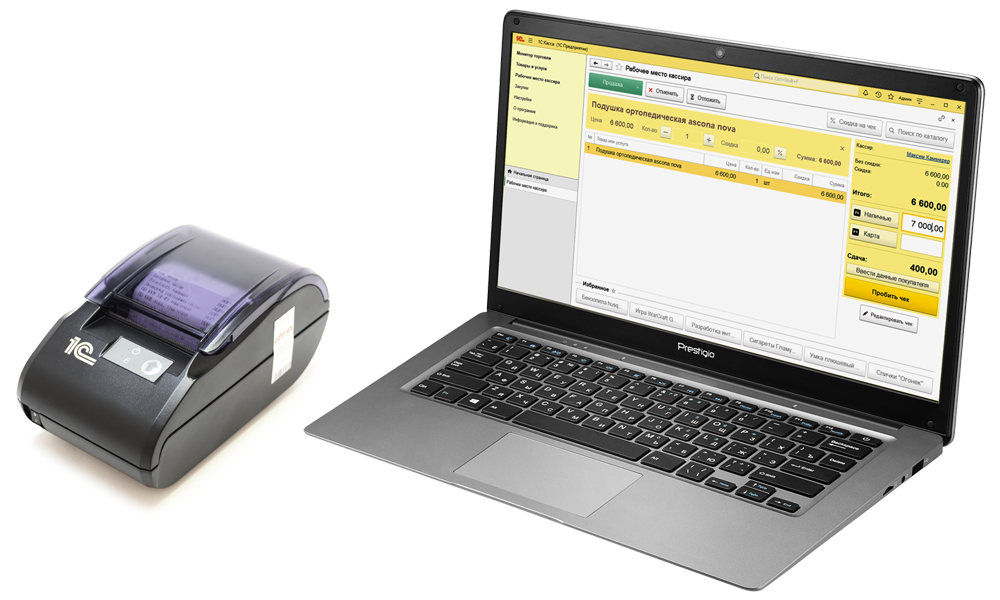 Гарантия 1 год в сервис-центрах Prestigio. Не забудьте заполнить гарантийный талон.
1С:Мобильная касса v3
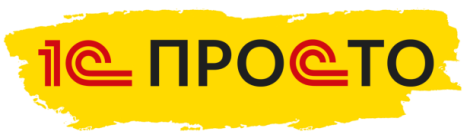 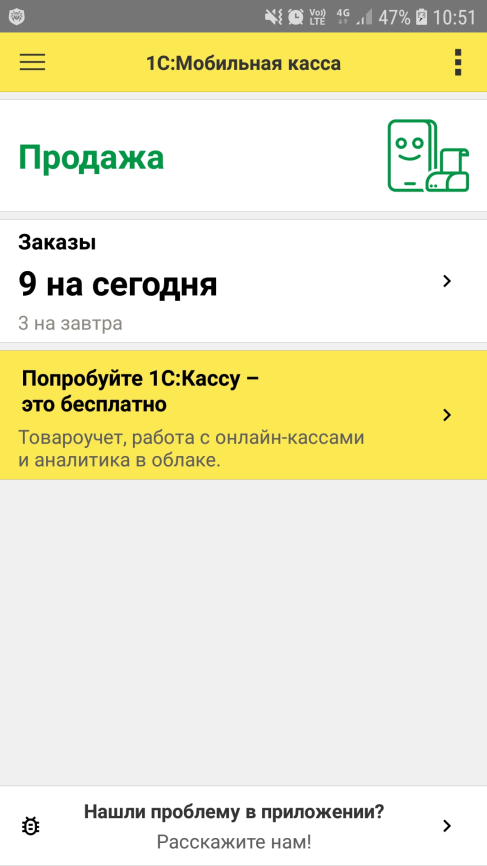 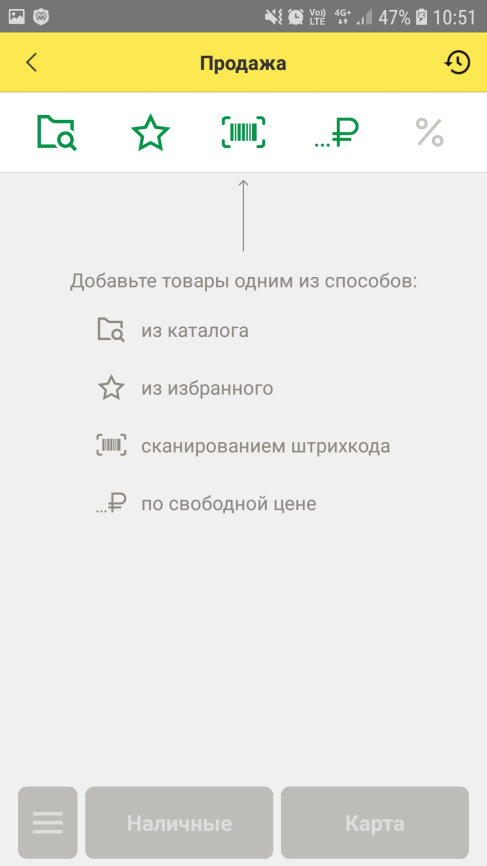 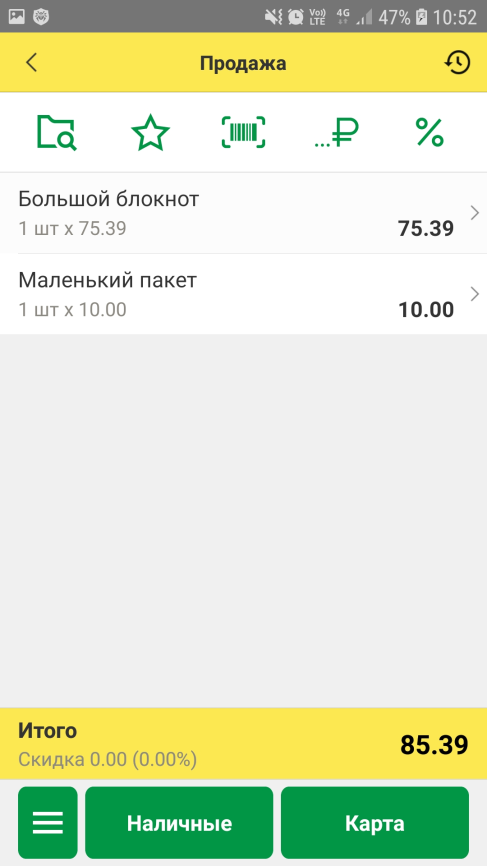 Также поставляется со смарттерминалами Азур 01Ф
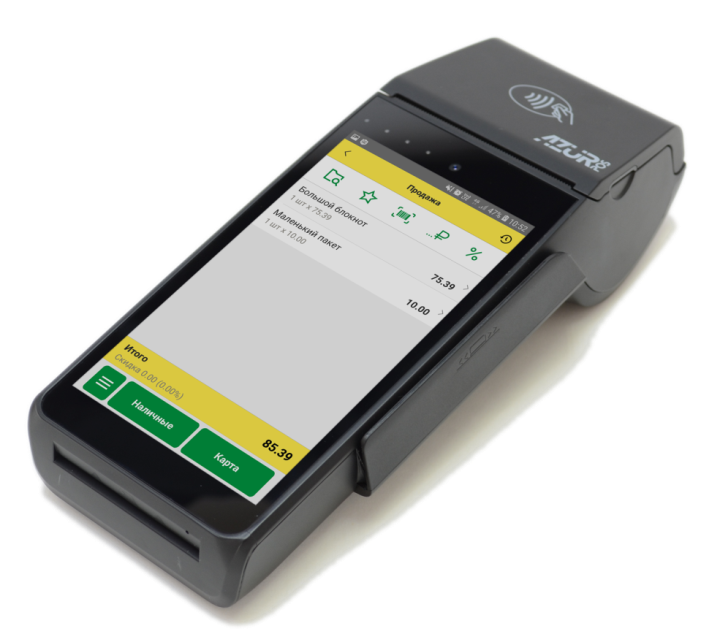 Полноценное рабочее место кассира - ЕГАИС, маркировка и интернет-заказы через 1С:Касса
Можно редактировать товары (на первых порах можно обойтись даже без товароучётки)
Синхронизация с интернет-сервисом 1С:Касса в несколько кликов
Обмен данными с другими компонентами 1С-Просто по протоколу  Enterprise Data
1С:Мобильная касса v3.0 – зачем?
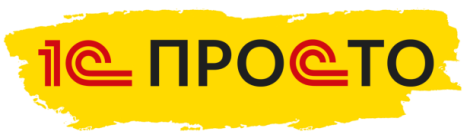 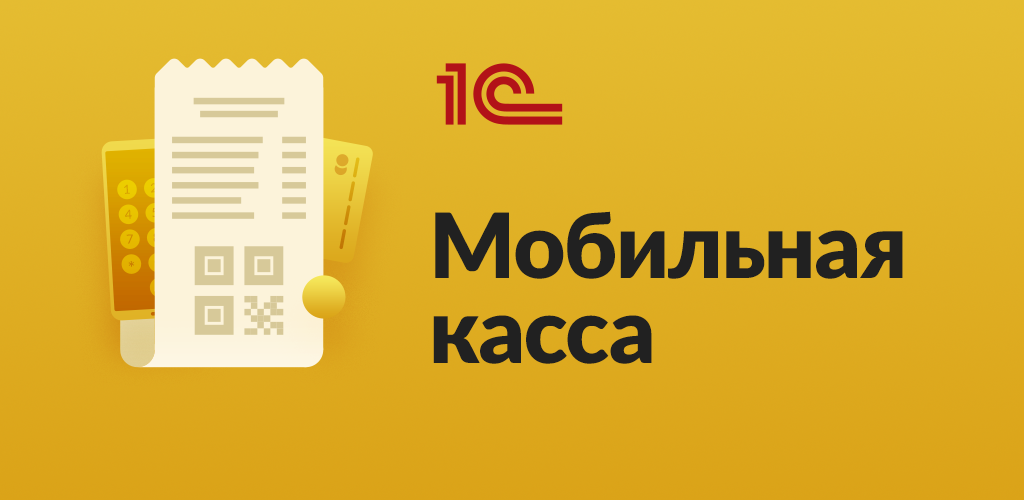 Если нет денег на компьютер
Чтобы бесплатно попробовать, что такое касса
Если есть курьеры 
Если нужна дополнительная касса
На некоторых смарттерминалах
В ДЕКАБРЕ 2019: ДОБАВИМ УДАЛЁННУЮ ФИСКАЛИЗАЦИЮ (печать чеков на кассе, стоящей в офисе)
1С:Мобильная касса v3.0 – в Google Play
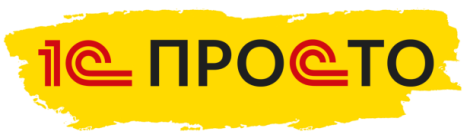 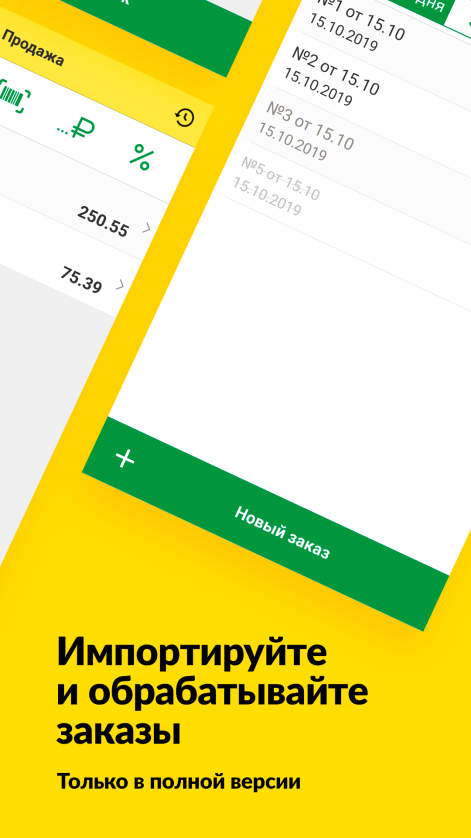 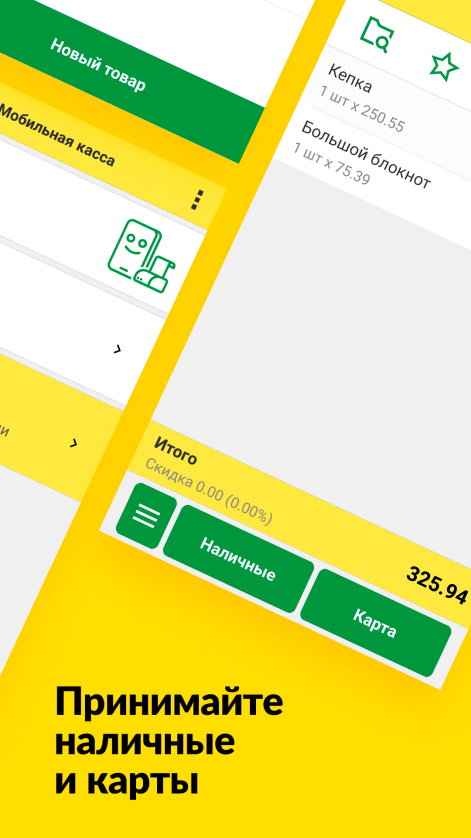 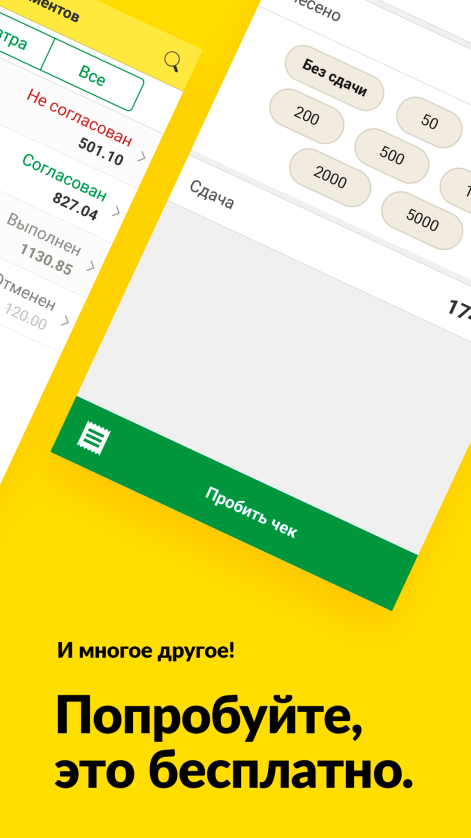 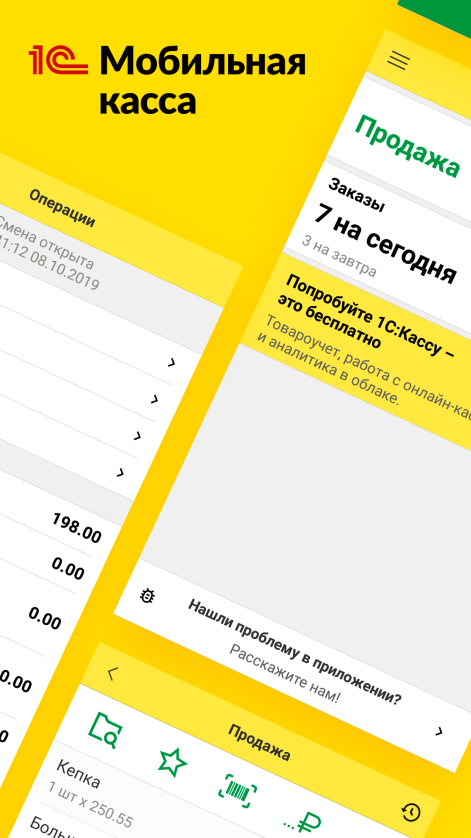 Базовая версия (без ЕГАИС, <200 товаров) – бесплатно в Google.
Расширенная версия – 99 руб/мес в Google или 1800 рублей lifetime через партнёров 1С
HTTP://1С-PROSTO.RU
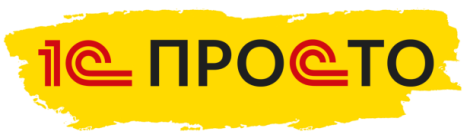 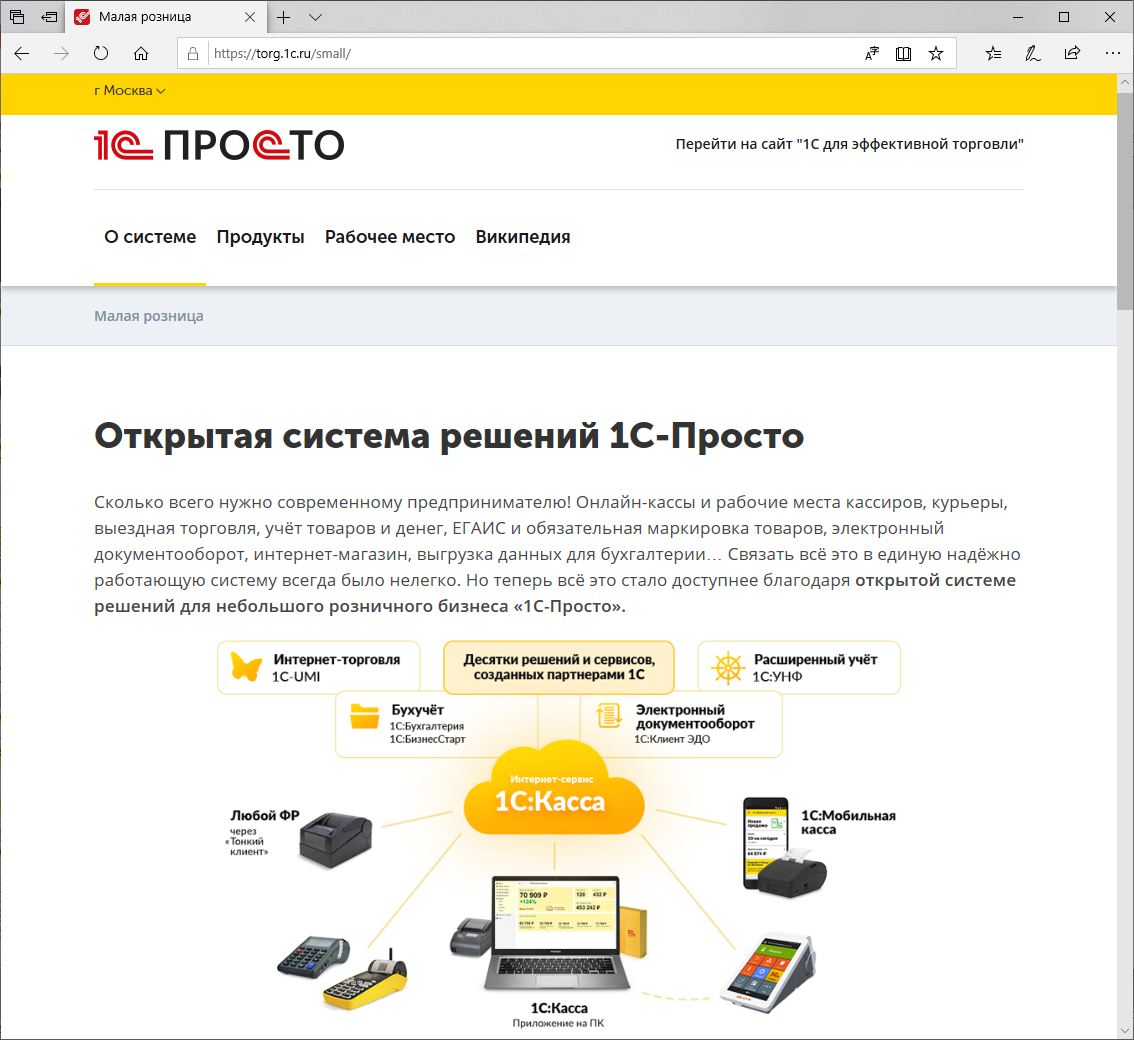 Цель ресурса: сделать процесс вашего общения с микро-бизнесом ПРОЩЕ
Информация о продуктах, продвигаемых в рамках системы 1C-Просто
Справочное бюро предпринимателя (википедия) 
Youtube-канал – ликбез по правилам и нормам, How-To, помощь по настройке и работе с продуктами
Ожидается:
Прямые ссылки на материалы для скачивания
FAQ
Что ещё может вам понадобиться?
ВИКИПЕДИЯ ПРЕДПРИНИМАТЕЛЯ
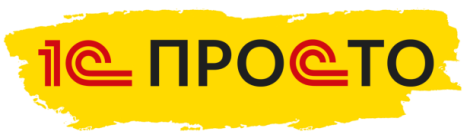 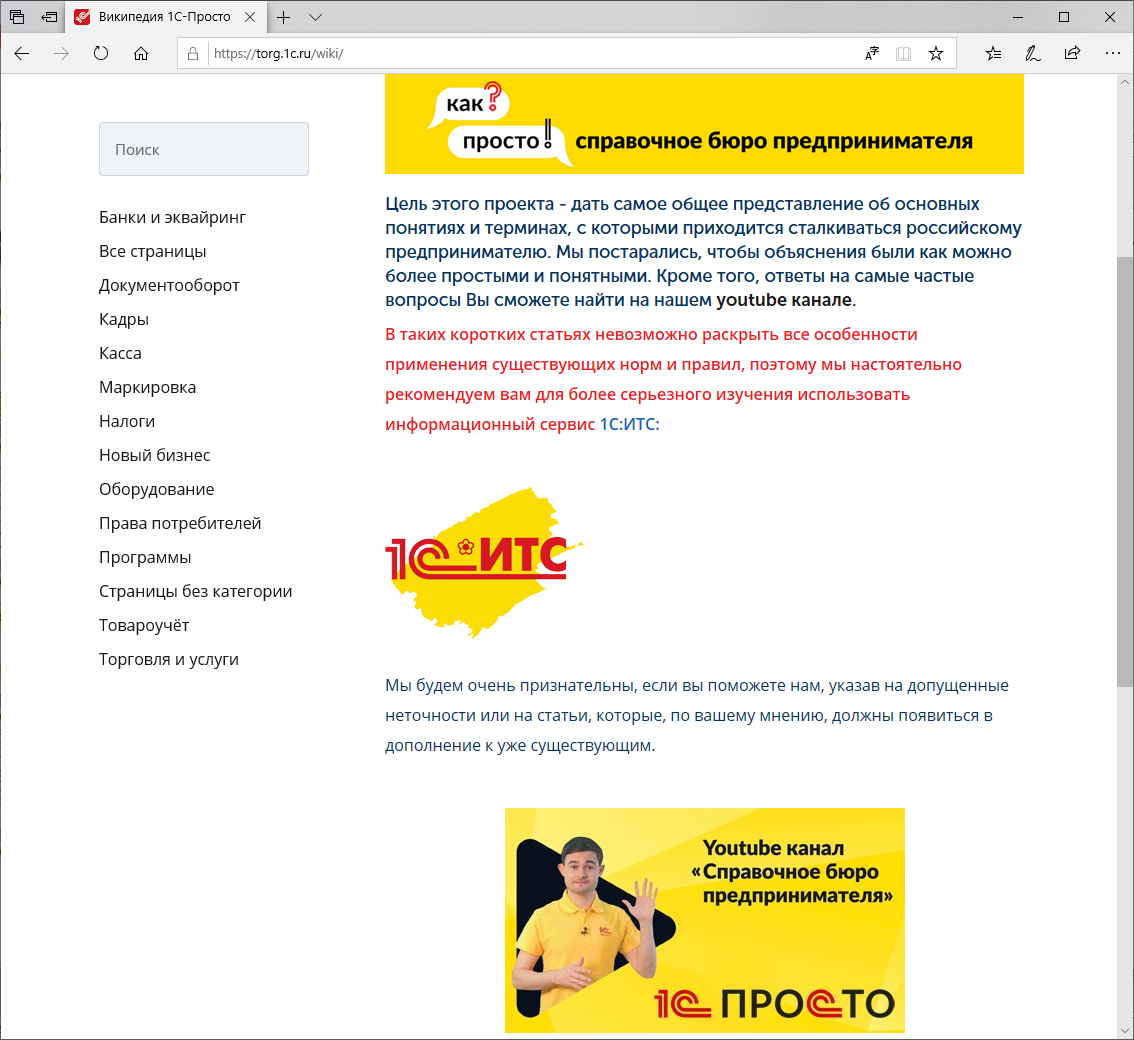 Банки и эквайринг
Документооборот
Кадры
Касса
Маркировка
Налоги
Новый бизнес
Оборудование
Права потребителей
Программы
Товароучёт
Торговля и услуги
Youtube канал
«Справочное бюро предпринимателя»
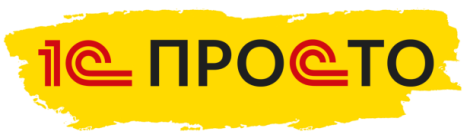 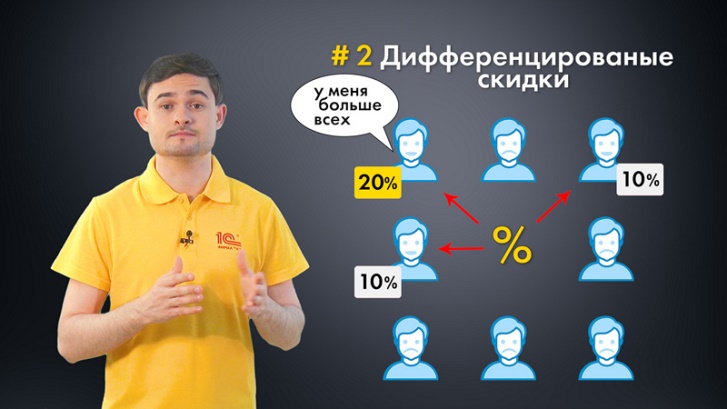 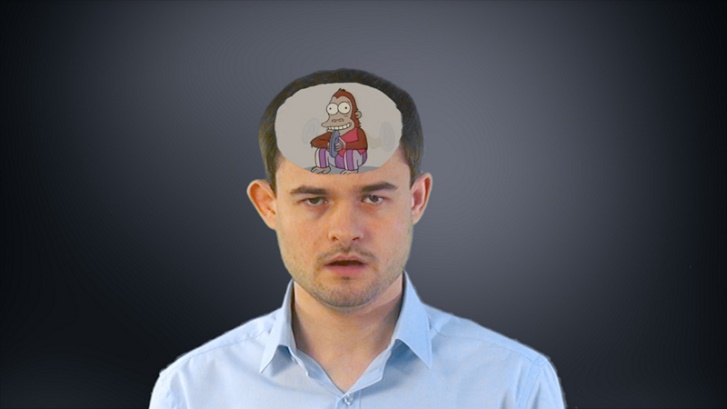 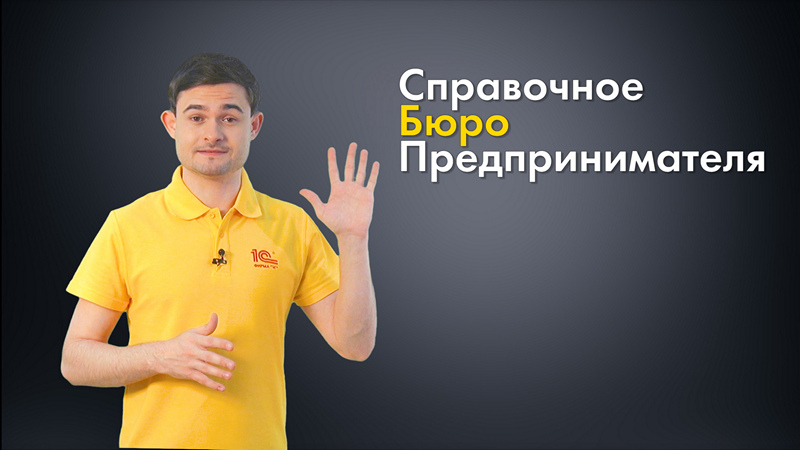 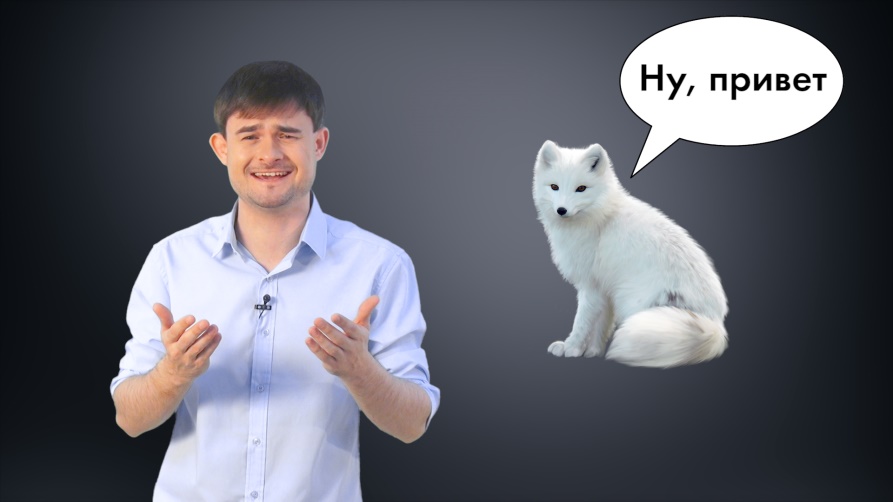 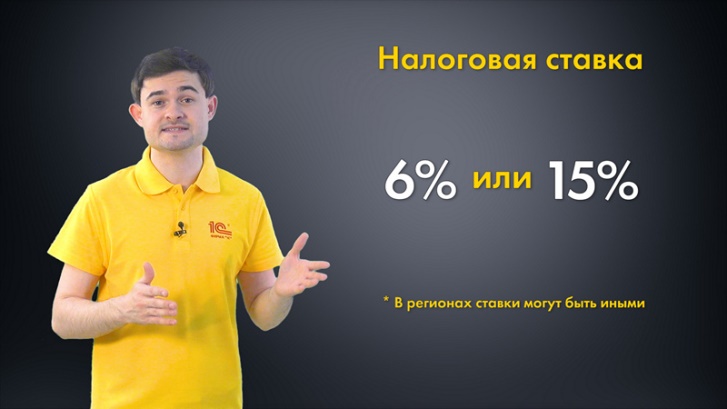 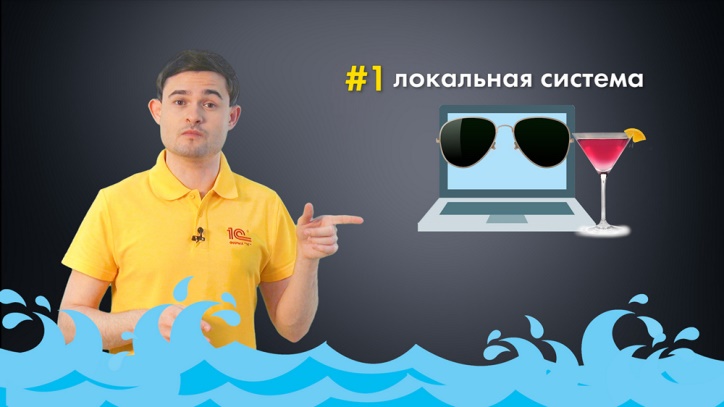 Печатные материалы
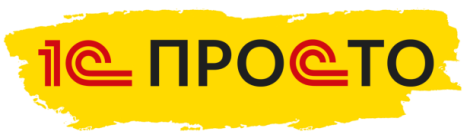 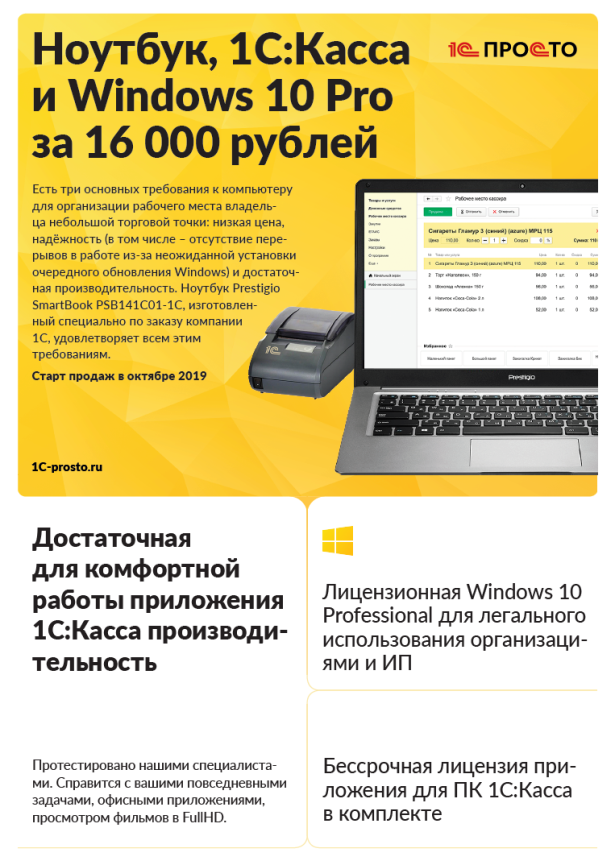 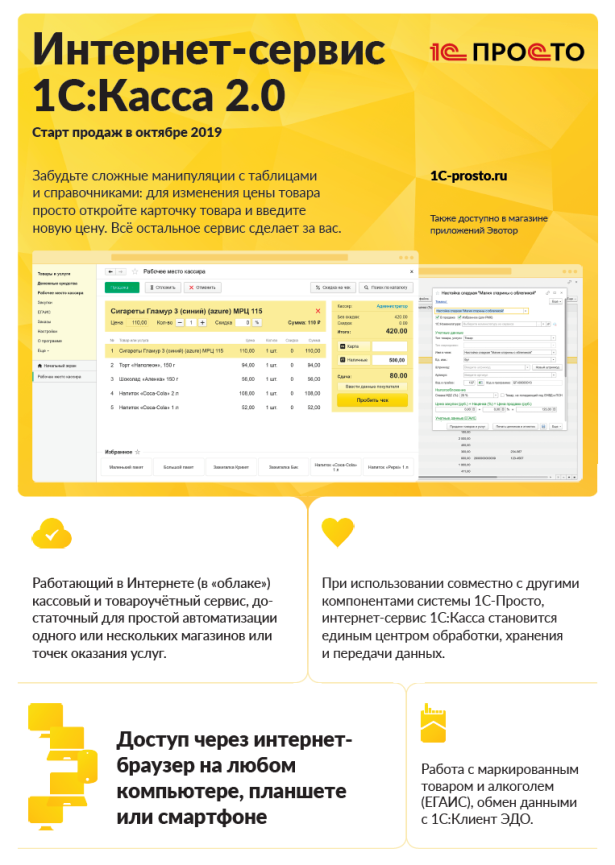 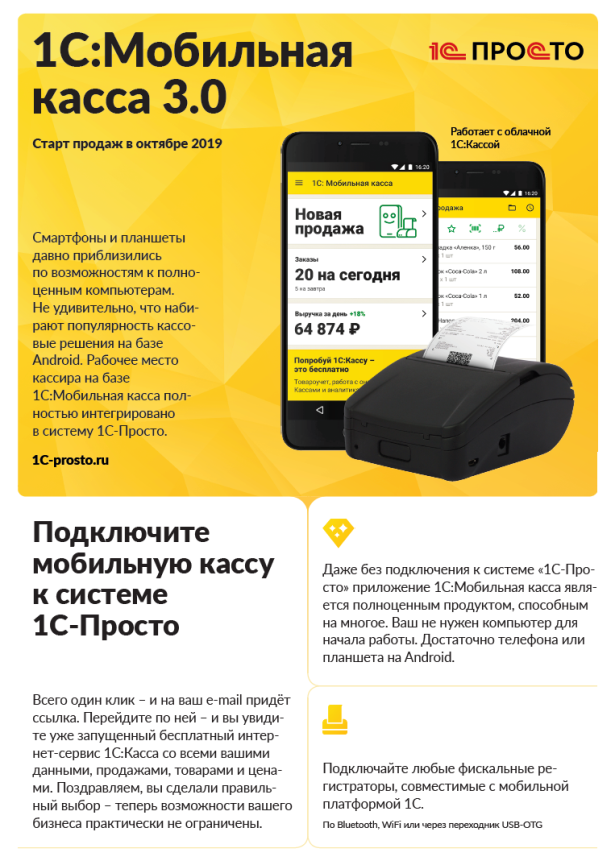 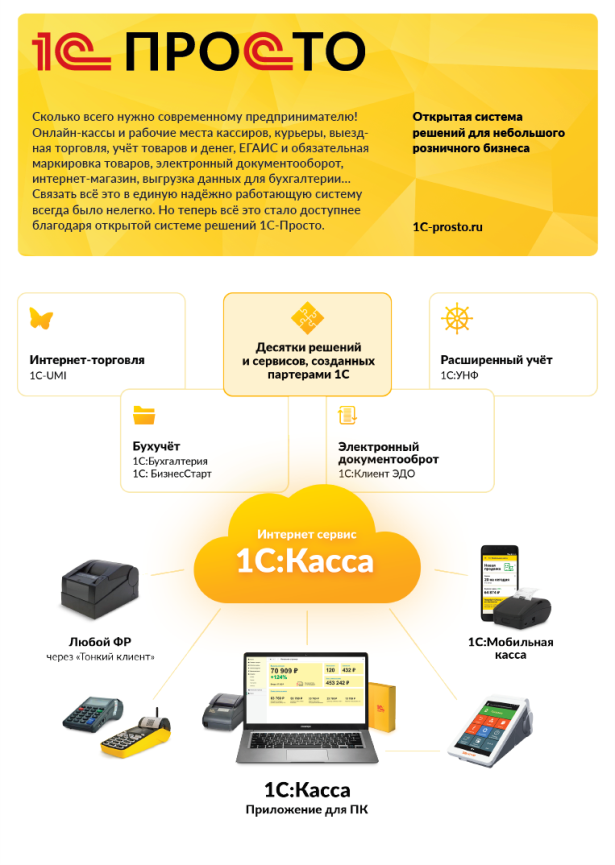 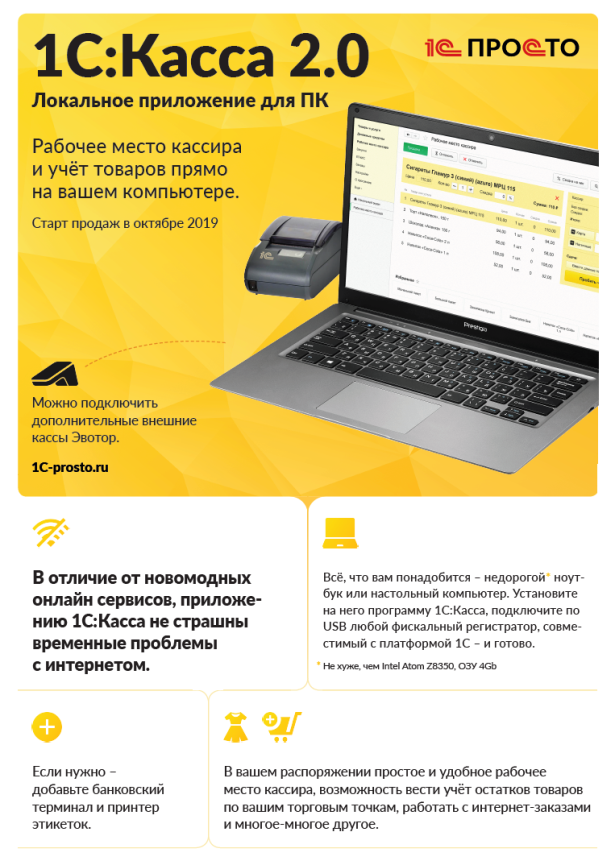 Что дальше?
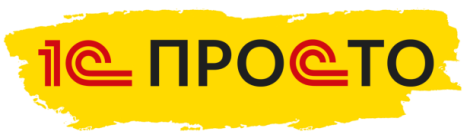 Открытая система 1С-Просто – это лёгкий вход для микро- бизнеса в огромный мир решений фирмы «1С» и наших партнёров.
1C-Просто – это возможность для партнёров сократить свои трудозатраты на обслуживание клиентов из  микро- бизнеса. Клиенты будут расти, а с ними будут расти и ваши доходы.
Мы только в начале пути. До конца года: простая синхронизация 1С:Касса на ПК с облаком, удалённая фискализация. UI/UX – основной приоритет.
Мы приглашаем партнёров к сотрудничеству – в системе нужна простая онлайн система лояльности, отраслевые решения. Нам нужен ваш опыт, ваше мнение и и ваши советы. 
Пишите на prosto@1c.ru
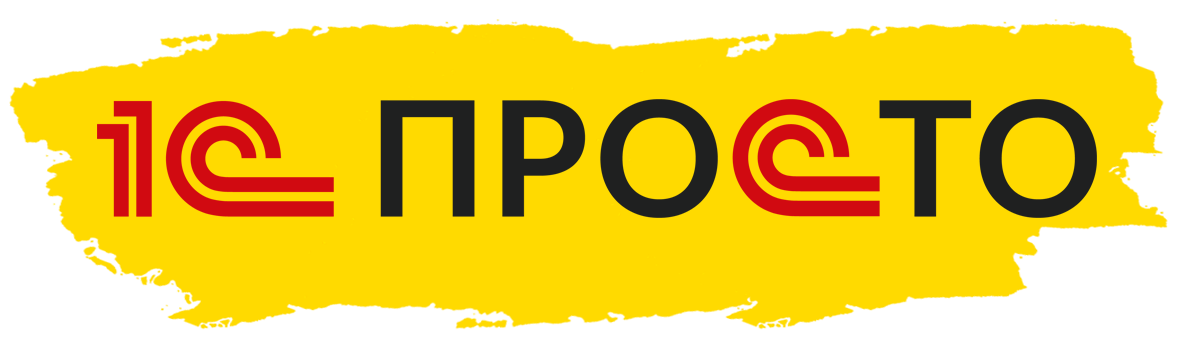 Теперь я верю, 
что 1С может быть просто
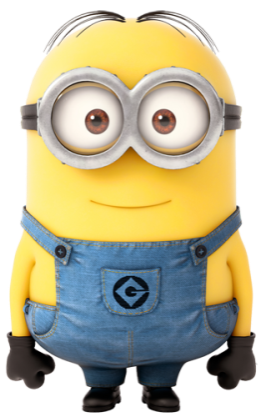 Отвечаем на ваши вопросы…